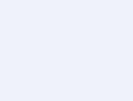 RESULTADOS DE COMERCIALIZACION ACTRAVEZ DE SUBASTA -2015
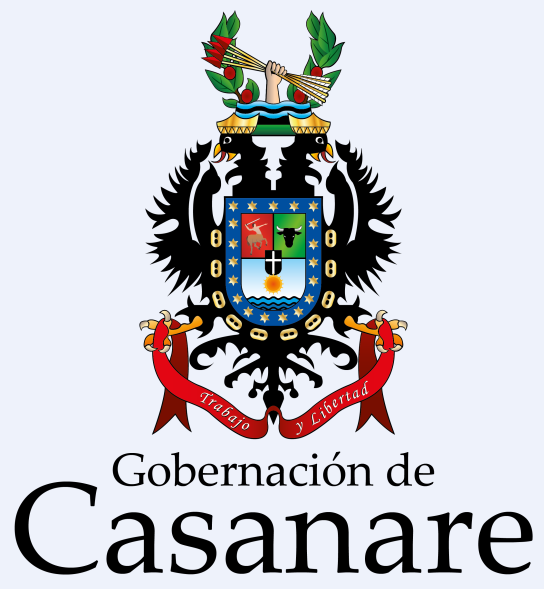 NUMERO DE SUBASTA REALIZADAS DESDE 2009-2015
FUENTE: http://subacasanare.com/contacto.html
NUMERO DE ANIMALES SUBASTADOS 2009-2015
FUENTE: http://subacasanare.com/contacto.html
COMPARATIVOS AÑOS SUBASTAS 2009-2015
FUENTE: http://subacasanare.com/contacto.html
FUENTE: http://subacasanare.com/contacto.html
COMPARATIVO PESO PROMEDIO 2009-2015
FUENTE: http://subacasanare.com/contacto.html
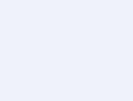 www.casanare.gov.co